ГАПОУ Пензенской области«Нижнеломовский многопрофильны техникум»
Ещё раз о серьезном
Подготовил: преподаватель  ГАПОУ ПО «НМТ»
Терехина Л.В.
Нижний Ломов, 2018г.
«Опьянение есть добровольное сумасшествие».            Аристотель
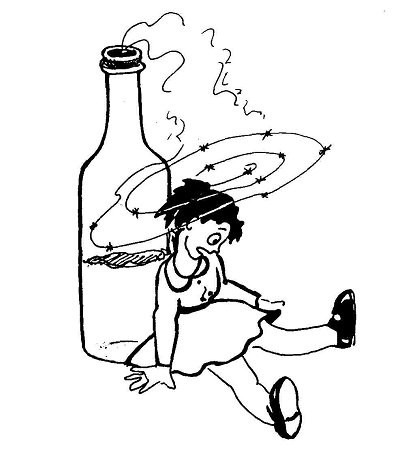 В России на долю каждого жителя в год приходится – 15 литров спирта, 
Китае - всего 50 грамм.
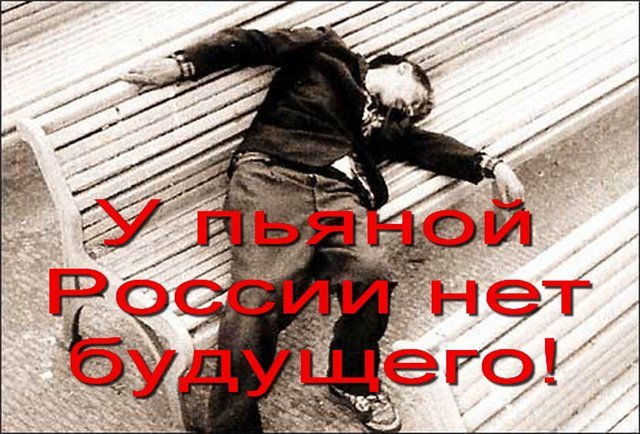 В нашей стране от алкоголизма ежегодно 
умирает в среднем 650 тысяч человек.

Продолжительность жизни алкоголиков 
сокращается в среднем на 15%. 
Более половины из них 
умирают, не дожив до 50 лет. 

Основные причины смерти – 
сердечная недостаточность 
или алкогольный цирроз печени.
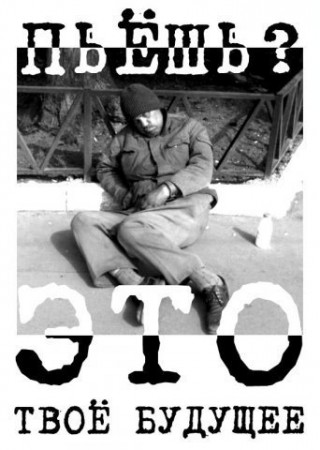 Причины алкоголизма как показывает статистика: плохой пример в детстве, низкая самооценка, неустроенность в жизни, депрессия, нежелание приложить свои силы для достижения цели.
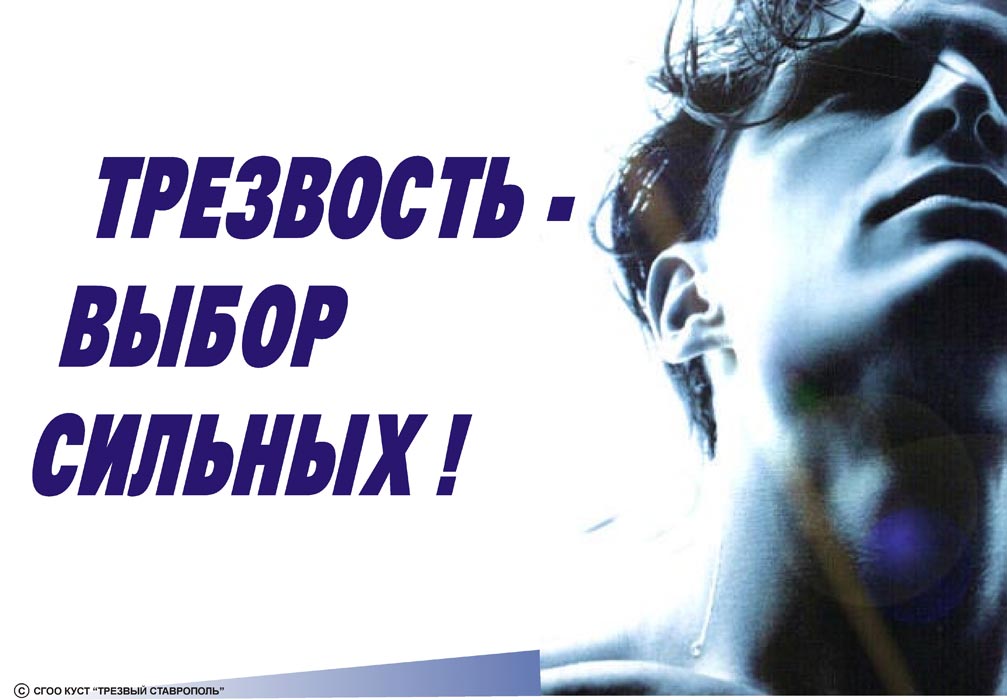 «Хмельное всегда протягивает нам руку, когда мы терпим неудачу, когда мы слабеем, когда мы утомлены, и указывает чрезвычайно легкий выход из создавшегося положения. Но обещания эти ложны: обманчив душевный подъем, физическая сила, которую оно обещает, призрачна; под влиянием хмельного мы теряем истинное представление о ценности вещей»						Джек Лондон
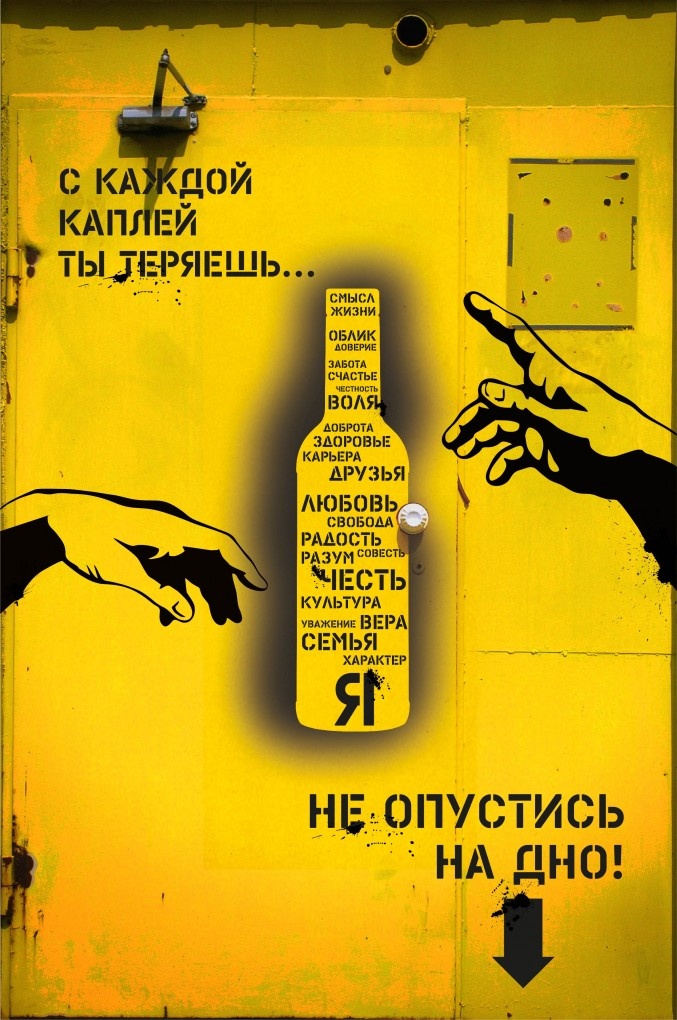 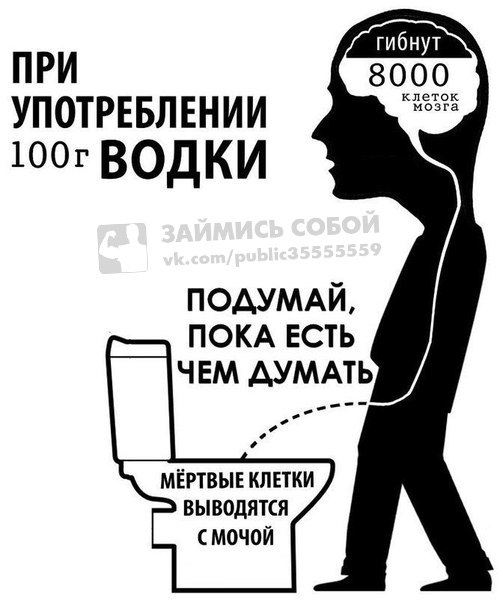 При концентрации алкоголя 
в крови 0,5-0,6% (0,5л водки) 
у подростка может наступить СМЕРТЬ.
Друг мой, друг мой,Я очень и очень болен.Сам не знаю, откуда взялась эта боль.То ли ветер свиститНад пустым и безлюдным полем,То ль, как рощу в сентябрь,Осыпает мозги алкоголь.
Сергей Есенин  «Черный человек»
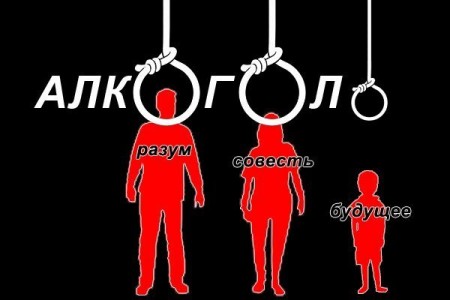 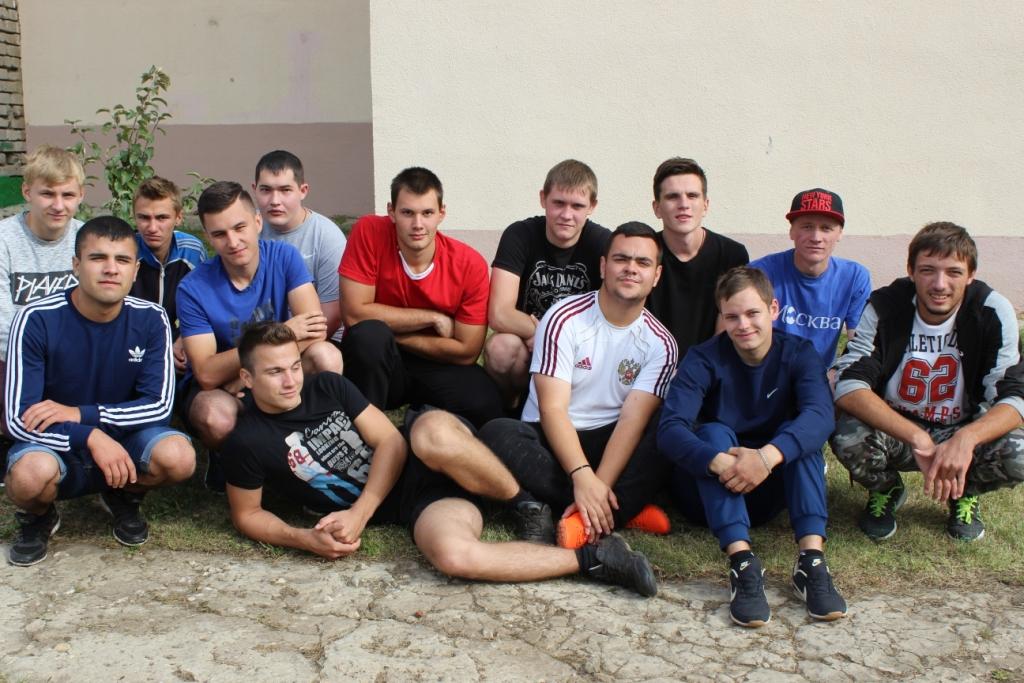 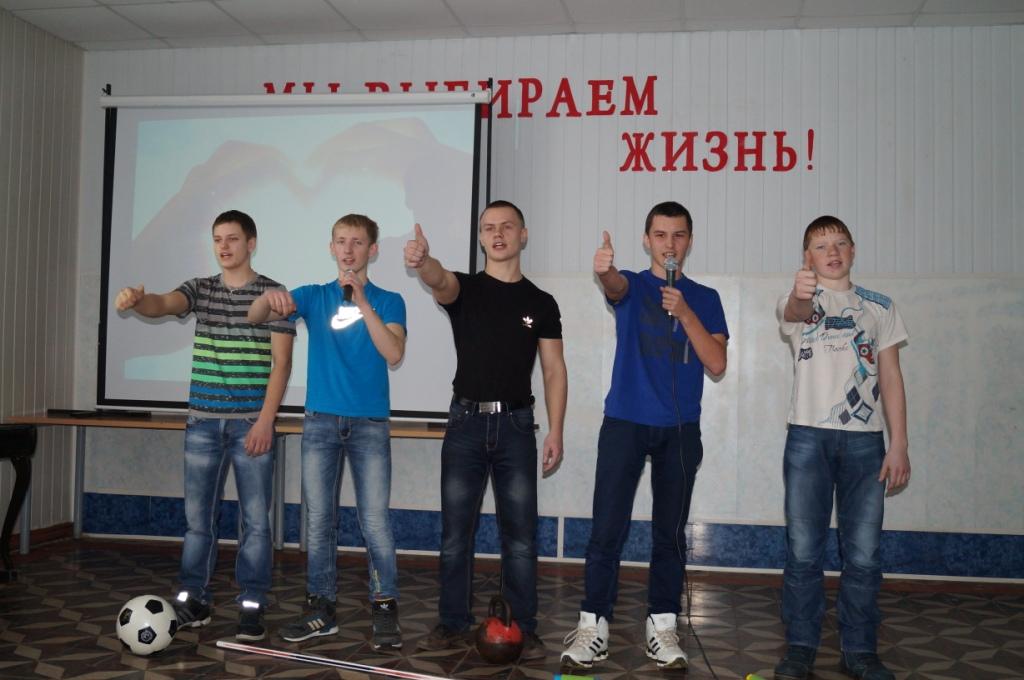 У кого есть здоровье,
У того есть надежда.
У кого есть надежда, 
у того есть ВСЁ.
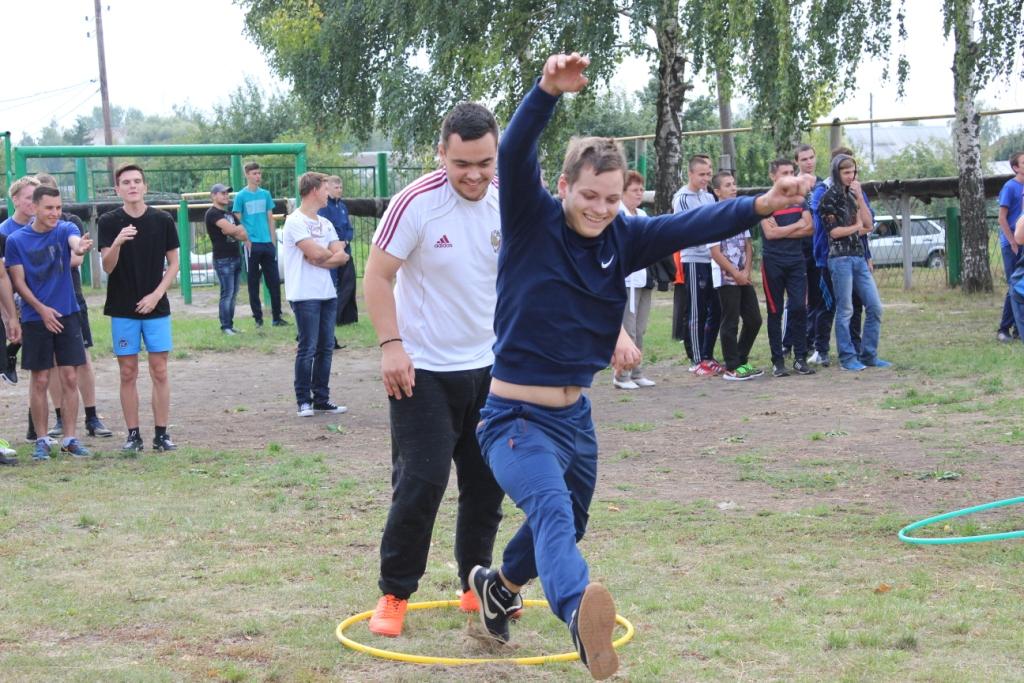 Восточная мудрость
Будущее
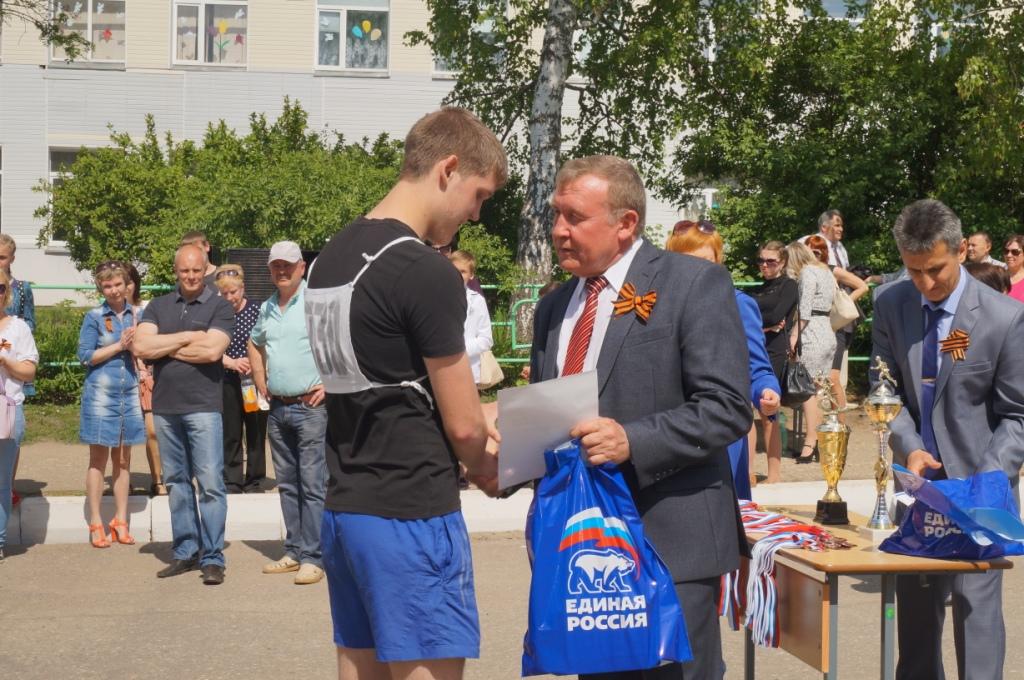 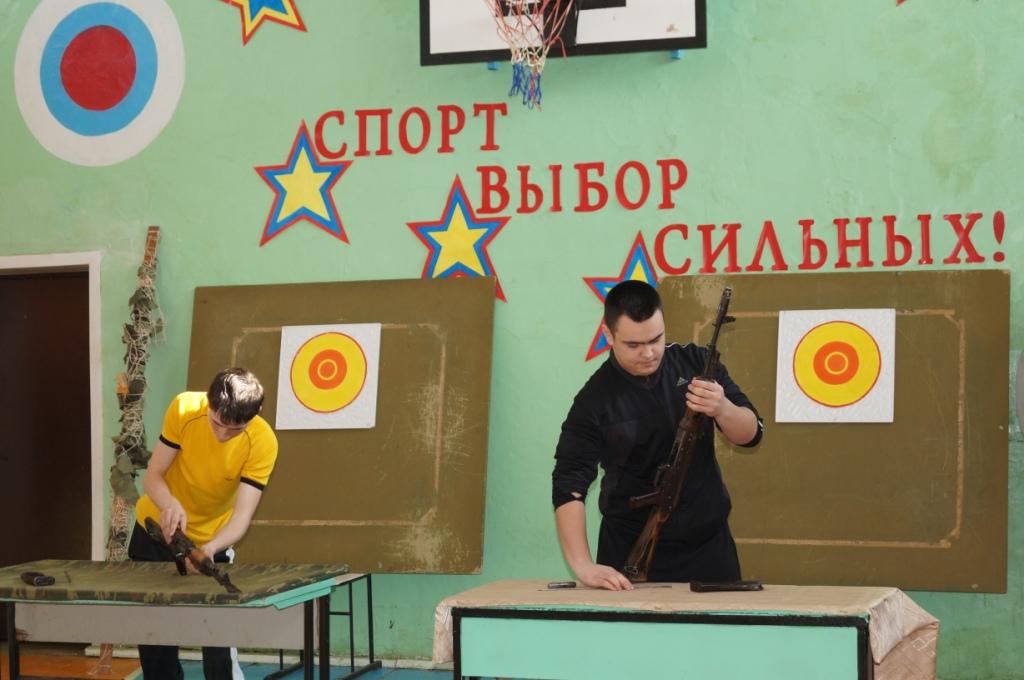 в наших руках !